© 2015 American Nurses Association
Provisions 4-6, Boundaries of Duty and Loyalty
Slide Deck 2
© 2015 American Nurses Association
Provisions 4-6, Boundaries of Duty and Loyalty
What do we mean by “boundaries of duty and loyalty”?
Provisions 4-6 focus on the individual nurse’s responsibility and accountability in nursing practice, as well as the promotion of safe, quality health care.
Provision 4
The nurse has authority, accountability and responsibility for nursing practice; makes decisions; and takes action consistent with the obligation to promote health and to provide optimal care.Interpretive Statements4.1 Authority, Accountability, and Responsibility4.2 Accountability for Nursing Judgments, Decisions, and Actions4.3 Responsibility for Nursing Judgments, Decisions, and Actions4.4 Assignment and Delegation of Nursing Activities or Tasks
4.1 Authority, Accountability and Responsibility
Nurses are always accountable for their own actions, maintaining their competence to ensure safe practice.
Technological advancements require ongoing learning.
Evidence-informed practice mandates continuous learning.
Shifting patterns of health care delivery demand orientation to changing lines of authority, communication channels and multisystem policies.
APRNs adhere to scope of practice, as state nurse practice acts vary and reform roles periodically.
4.2 Accountability for Nursing Judgments, Decisions, and Actions
Fidelity (loyalty, including keeping promises, honoring agreements, performing competently, etc.)
Veracity (truth-telling; non-deception)
Beneficence (doing what benefits the patient)
Nonmaleficence (non-infliction of harm)

Beauchamp & Childress, 2013
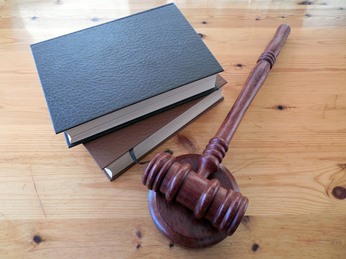 [Speaker Notes: Bok, S. (1999). Lying: Moral choice in public and private life.  New York: Vintage Books.  

Ethical principlism is one of several approaches to ethical decision-making. Beauchamp and Childress’s form of principlism is the dominant approach used in bioethics, especially among physicians and on IECs/IRBs. Ethical principlism, like the ANA’s Code of Ethics for Nurses with Interpretive Statements, functions at the level of a mid-range theory. Beauchamp and Childress assert that one can use the principles independent of (and without contradicting) a wide variety of ethical theories including virtue theory, an ethic of care, rule utilitarianism, and so forth. Those who advocate for virtue ethics and an ethic of care, especially, may disagree with Beauchamp and Childress’s assertion.

Fidelity means “loyalty” and is a “compound duty” that includes a number of related duties, including keeping promises and honoring agreements. Veracity includes telling the truth without deception. For example, failure to disclose, or withholding selected elements of the truth, involves the intent to deceive and manipulate, but may not be lying directly.]
Ethical Virtues of All Health Professionals
Compassion
Discernment
Trustworthiness
Integrity
Conscientiousness
Beauchamp & Childress, 2013
[Speaker Notes: Riggio, R.E., Zhu, W., Reina, C., & Maroosis, J.A. (2010). Virtue-based measurement of ethical leadership: The leadership virtues questionnaire. Consulting Psychology Journal: Practice and Research, 62(4), 235–250.]
Virtues Specific to Nursing
Wisdom
Patience
Compassion
Honesty
Altruism
Courage
4.3 Responsibility for Nursing Judgments, Decisions and Actions
Adhere to Nursing: Scope and Standards of Practice, including APRN scope and standards
Maintain standards of practice 
Participate in peer review, credentialing
Engage in committees and other mechanisms to make sound decisions about quality and safety of care
Refuse assignments beyond competence 
Seek consultation when in doubt
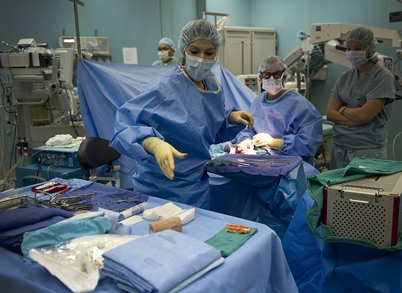 4.4 Assignment Delegation of Nursing Activities or Tasks
Delegate tasks consistent with your state’s nurse practice act
Assess qualifications and competence of those whom you delegate or assign
Participate in orientation, skill development, continuing education, competency verification and staffing policies to ensure safe care
Engage in shared responsibility for educating student nurses
Provision 5
The nurse owes the same duties to self as to others, including the responsibility to promote health and safety, preserve wholeness of character and integrity, maintain competence, and continue personal and professional growth.
Interpretive Statements
5.1 Duties to Self and Others
5.2 Promotion of Personal Health, Safety and Well-Being
5.3 Preservation of Wholeness of Character
5.4 Preservation of Integrity
5.5 Maintenance of Competence and Continuation of Professional Growth
5.6 Continuation of Personal Growth
5.1 Duties to Self and Others
Nurses must take care of themselves before taking care of others.
Self-regarding duties include health, safety, integrity, competence and professional growth.
5.2 Promotion of Personal Health, Safety and Well-Being
Nurses have a duty to model health promotion to patients and the public.
Fatigue and compassion fatigue may be occupational hazards for nurses in intense clinical practice.
Balance in personal and professional life is essential for well-being.
Good diet, exercise, healthy sleep patterns and healthy relationships are all factors in maintaining this balance.
5.3 Preservation of Wholeness of Character
Nurses are moral agents in any setting, as they embrace the values of the profession and display them in their communication and actions.
Nurses should assess risks to integrity ahead of employment decisions.
Nurses’ personal values merge with professional values, creating an identity that is reflected in practice and permeates         private life.
Thieves, liars and cheats do not make good nurses!
Felonious record disqualifies a person from becoming a nurse
Nurses can foster a community of moral discourse where open dialogue about crucial health issues is facilitated.
[Speaker Notes: Class Discussion Point: It makes sense that a person convicted of a felony for harming another is barred from becoming a nurse or may lose a nursing license. However, some anti-protest laws make participation in social protest a felony. Should a nurse lose her or his license to practice nursing for participating in an anti-racism protest? An anti-nuclear power protest? An environmental contamination protest? Are there conflicts between the law and ethics?]
Undue Influence of Patients
Because nurses are respected and have authority, their influence on patient decision-making may be unduly influential; nurses should avoid coercion or unintentional pressure in helping patients articulate their own values and preferences.
How do you respond?
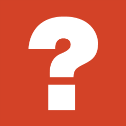 An elderly patient faces a tough decision about whether to undergo chemotherapy to prolong her life. The patient asks you what you would do in her shoes. 
How do you respond? 
How does the Code guide you?
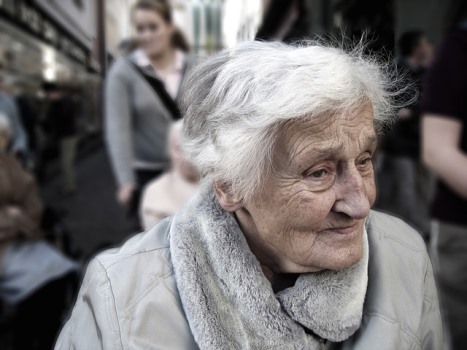 5.4 Preservation of Integrity
When integrity is eroded, nurses may experience moral distress.
Threats to integrity may be encountered in practice.
Nurses may be asked to take action in conflict with personal or professional values or the Code.
Nurses have a right and duty to express their opposition and only compromise if such a decision preserves their moral integrity.
Integrity-preserving compromise is more likely in a safe environment of mutual respect where open moral dialogue is encouraged.
[Speaker Notes: Davis, S., Schrader, K., & Belcheir, M. (2012). Influences of ethical beliefs and the impact of moral distress and conscientious objection. Nursing Ethics, 19(6), 738–749.

Lachman, V. (2010). Strategies necessary for moral courage. OJIN: The Online Journal of Issues in Nursing, 15(3), Manuscript 3.]
Conscientious Objection
Conscientious objection enables an individual to refuse participation in an activity that violates personal values or beliefs.
Select an employer whose values correspond with your own, whose routine practices do not violate your beliefs.
Timely appropriate communication to supervisors is necessary to make alternate arrangements in order to avoid “neglect of care” or “patient abandonment.”
[Speaker Notes: Davis, S., Schrader, K., & Belcheir, M. (2012). Influences of ethical beliefs and the impact of moral distress and conscientious objection. Nursing Ethics, 19(6), 738–749.]
Conscientious Objection
When is it imperative to refuse to participate in a practice that conflicts with your values?
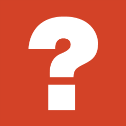 Thousand Shades of Grey
“…ethics isn’t about choosing between right and wrong; it’s about choosing between grey and grey. It’s about choosing between two equally desirable, but mutually exclusive courses of action. Freedom or security? Courage or comfort? Self-examination or blissful happiness?”  
 -Will Ferguson, Happiness
[Speaker Notes: Ferguson, W. (2003). Happiness. New York: Perennial Press.]
Ethical Unloading
Moral distress
Cumulative moral residue
Crescendo effect
Burnout/rustout
Moral courage
[Speaker Notes: Lachman, V. (2009). Ethical challenges in healthcare: Developing your moral compass. New York: Springer Publishing Company.]
5.5 Maintenance of Competence and Continuation of Professional Growth
5.6 Continuation of Personal Growth
Evaluate performance periodically using standards and peer review
Commit to lifelong learning and advanced study
Broaden understanding of the world, human beings and themselves as moral agents in the world
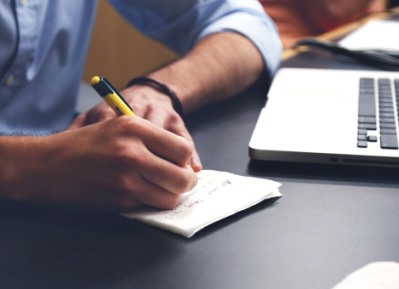 Provision 6
The nurse, through individual and collective effort, establishes, maintains, and improves the ethical environment of the work settings and conditions of employment that are conducive to safe, quality health care.Interpretive Statements6.1 The Environment and Moral Virtue6.2 The Environment and Ethical Obligation6.3 Responsibility for the Health care Environment
6.1 The Environment and Moral Virtue

Virtues Expected of All:
Integrity
Respect
Moderation
Industry
Additional Virtues Expected      of All Nurses:
Knowledge
Skill
Wisdom
Patience
Compassion
Honesty
Altruism
Courage
Moral Milieu
For virtues to flourish, the work climate should foster:
Respect and trust
Mutual caring
Communication
Generosity
Kindness
Equality
Prudence
Transparency
6.2 The Environment and Ethical Obligation
Create a culture of excellence
Formulate clear policies and procedures
Ensure all nurses have working knowledge of the Code
Provide functional Ethics Committees
Treat employees fairly and with dignity
Facilitate mechanisms for grievances to be aired in a fair and timely fashion
6.3 Responsibility for the Health Care Environment
Ensure ongoing professional development and evaluation of       all staff
Participate in interprofessional workplace advocacy to address unethical practice
Continue to express concerns over unacceptable ethical practice, documenting these sequentially
Resign after repeated unsuccessful attempts to change unjust or unethical practice in order to preserve integrity, or risk being complicit in unethical practice
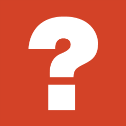 Mutual Ethical Integrity
What can we do collaboratively to shape a future for nursing that fosters ethical integrity in all dimensions of practice?
“Ethical living requires coping well with the lives fate has dealt us. Our lives routinely demand that we choose well from among myriad options for shaping our common destinies.  We are enlarged by the magnitude of our responsibilities for shaping the future.  Every human life takes on a singular majesty when dedicated to the noble quest for ethical living.”
-Anita Allen, 2004
[Speaker Notes: Allen, A. (2004). Personal Communication, ANA Ethics Advisory Board Discussion.]